Der Wasserschaden im Spannungsfeld der Versicherung und der Sanierungsfirma
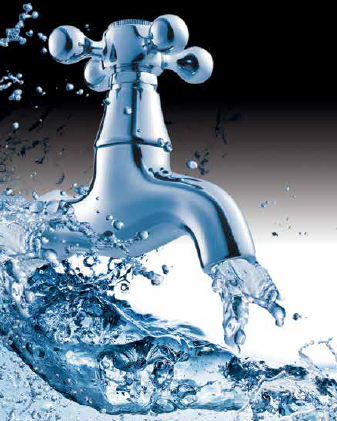 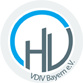 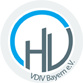 VDIV  Verwaltertreffen Regensburg 20.10.2016
Franz Hebich
Dipl.-Ing.(FH) 
M.BP. Sachverständiger und Bauphysiker
Problemstellung
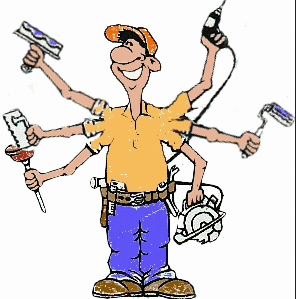 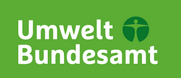 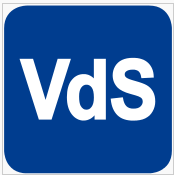 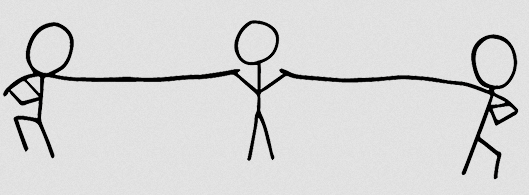 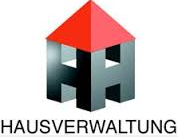 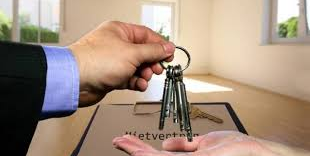 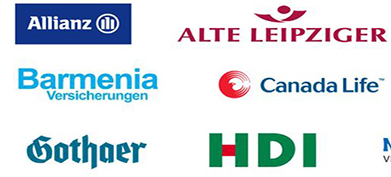 Problemstellung  des Versicherer

 Fachgerechte Trocknung


  Sofortmaßnahmen!
                Warum so wichtig?


  Schimmelpilzschäden richtig sanieren
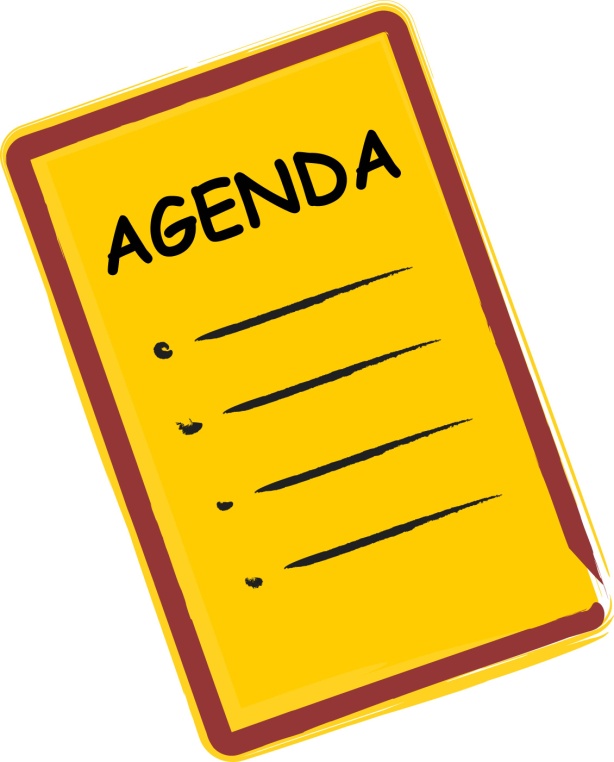 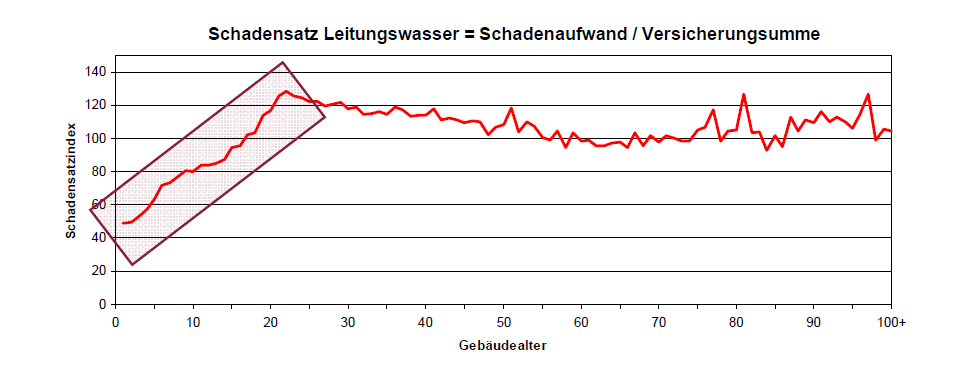 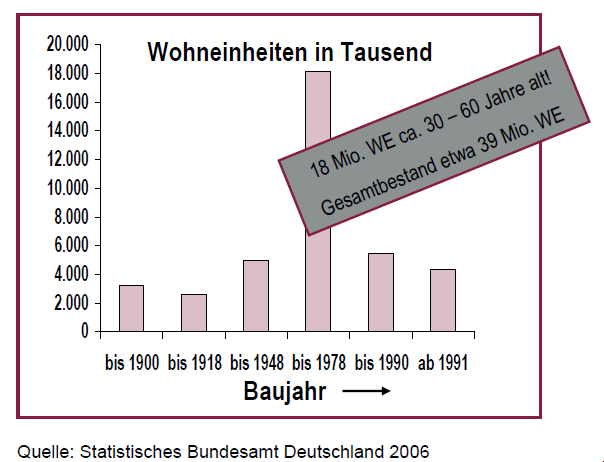 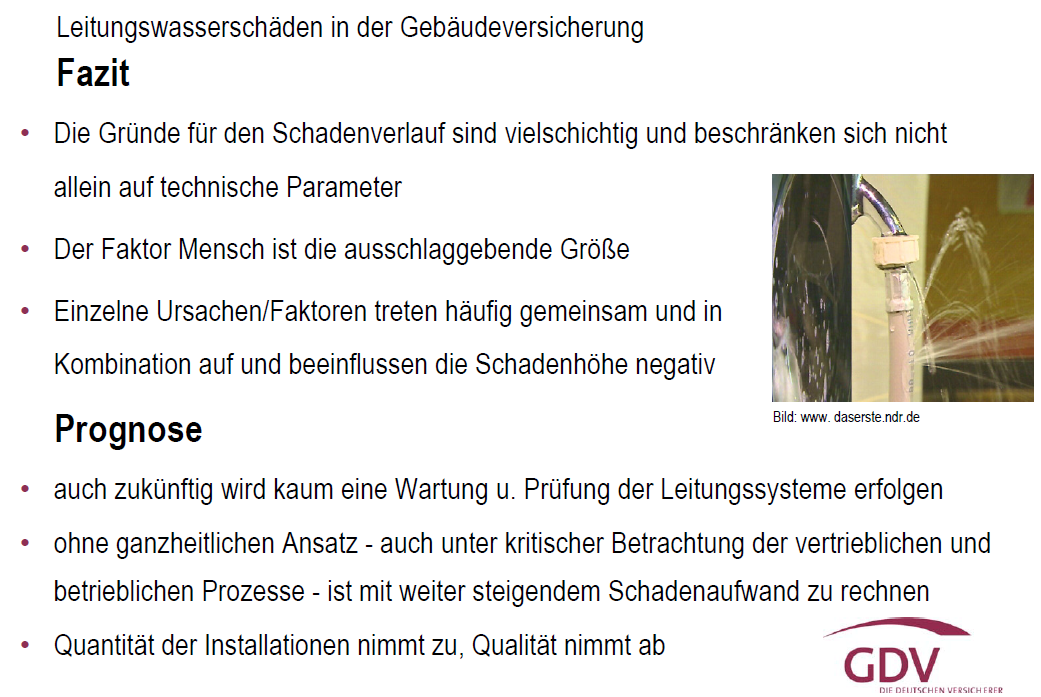 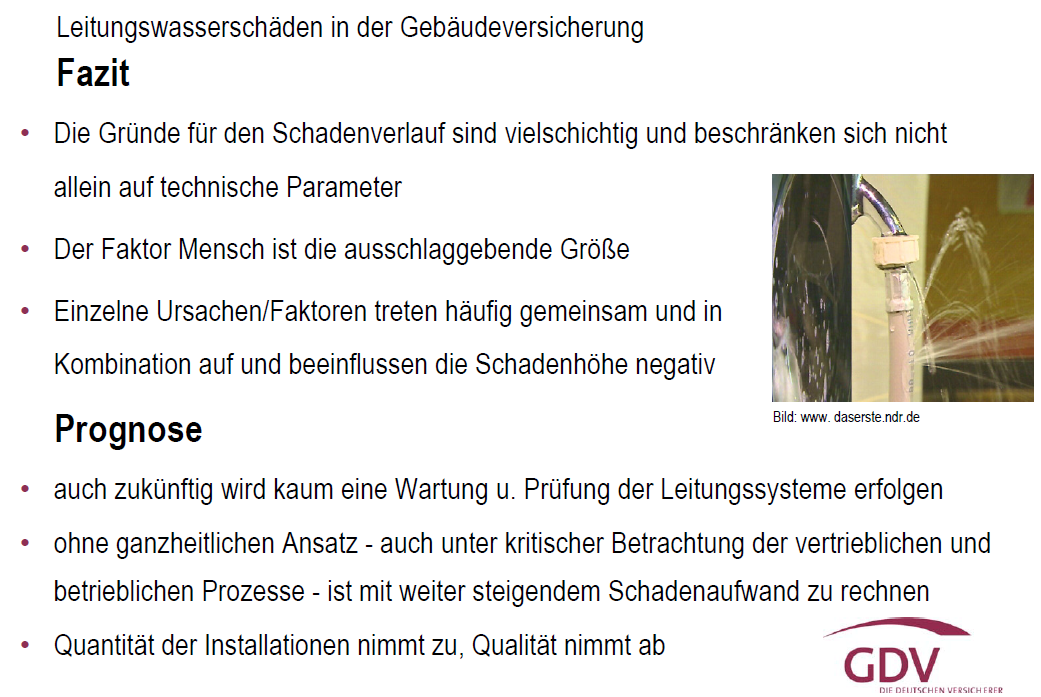 Was ist eine fachgerechte Trocknung?
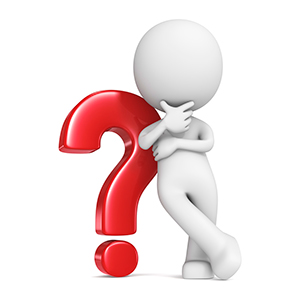 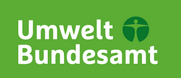 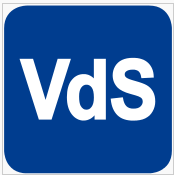 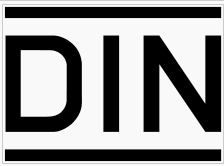 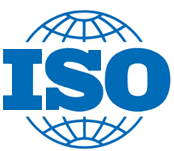 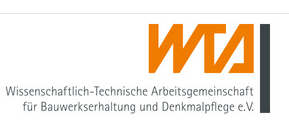 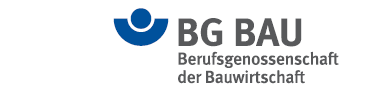 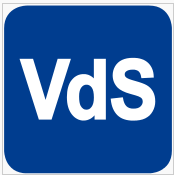 VdS Schadenverhütung GmbH
VDS 3151
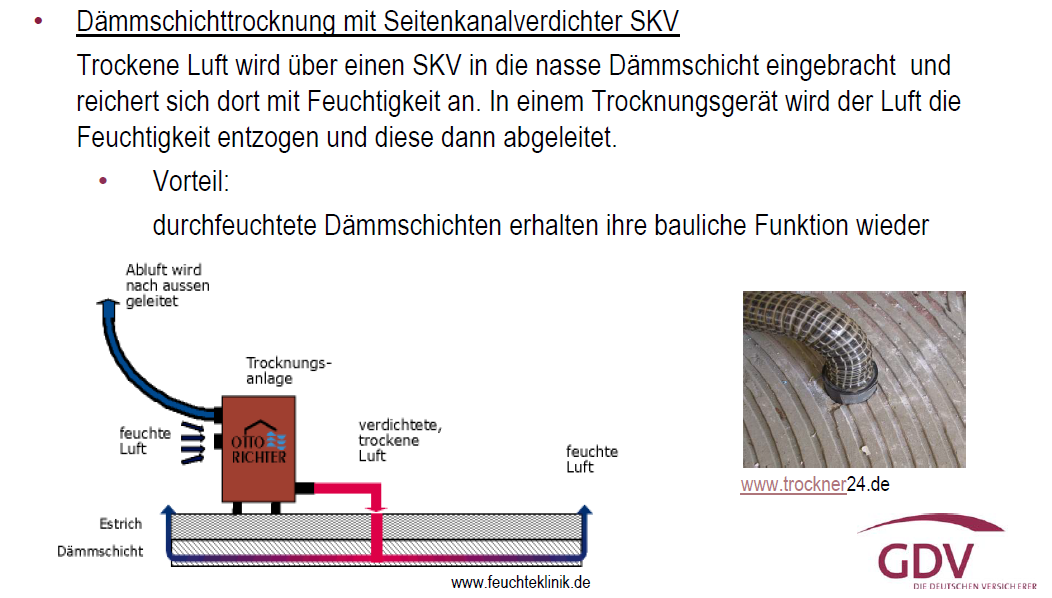 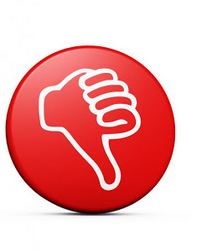 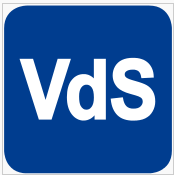 VDS 3151
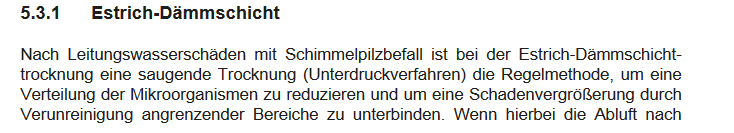 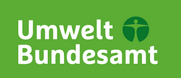 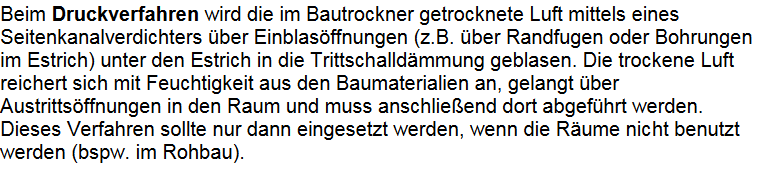 Fachgerechte Trocknung im Unterdruck!
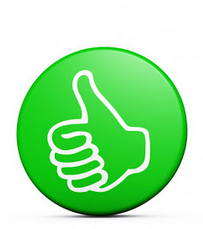 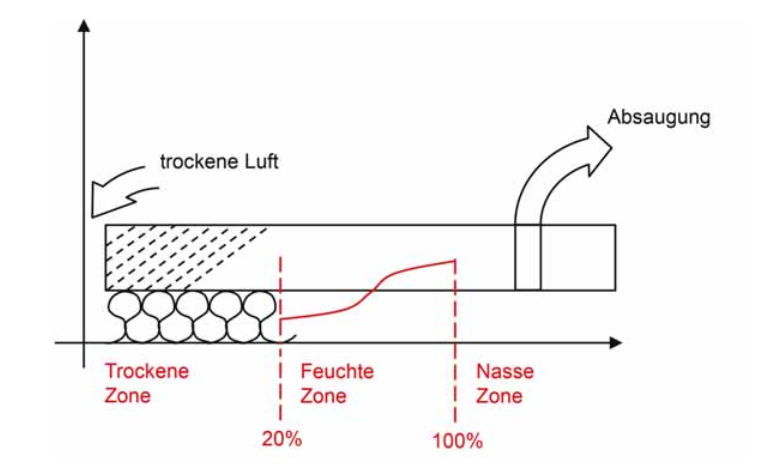 Fachgerechte Trocknung im Unterdruck!
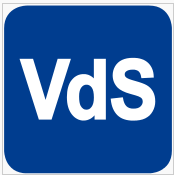 VDS 3151
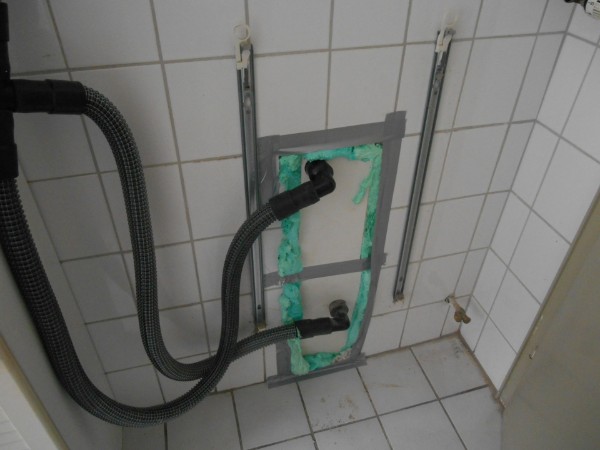 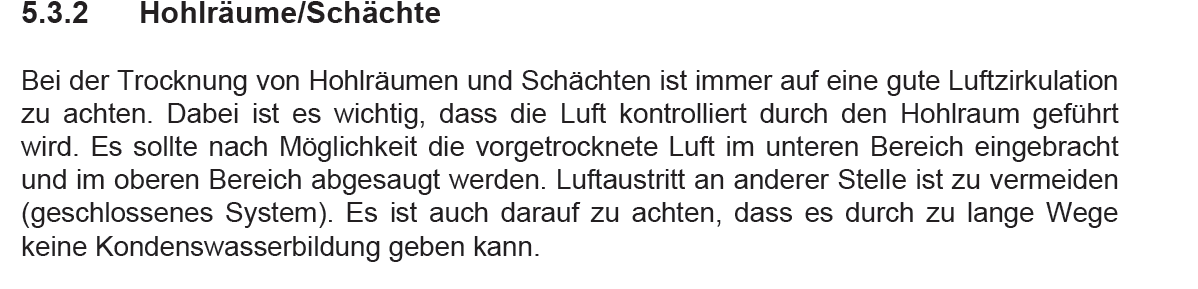 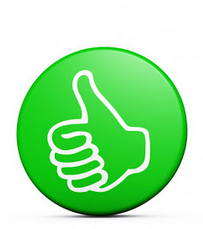 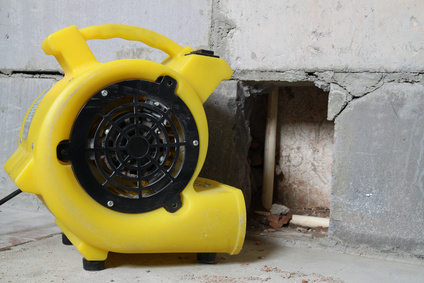 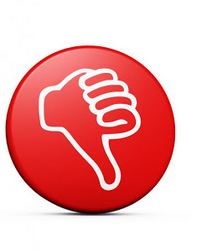 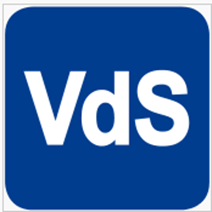 Sofortmaßnahmen!
                Warum so wichtig?
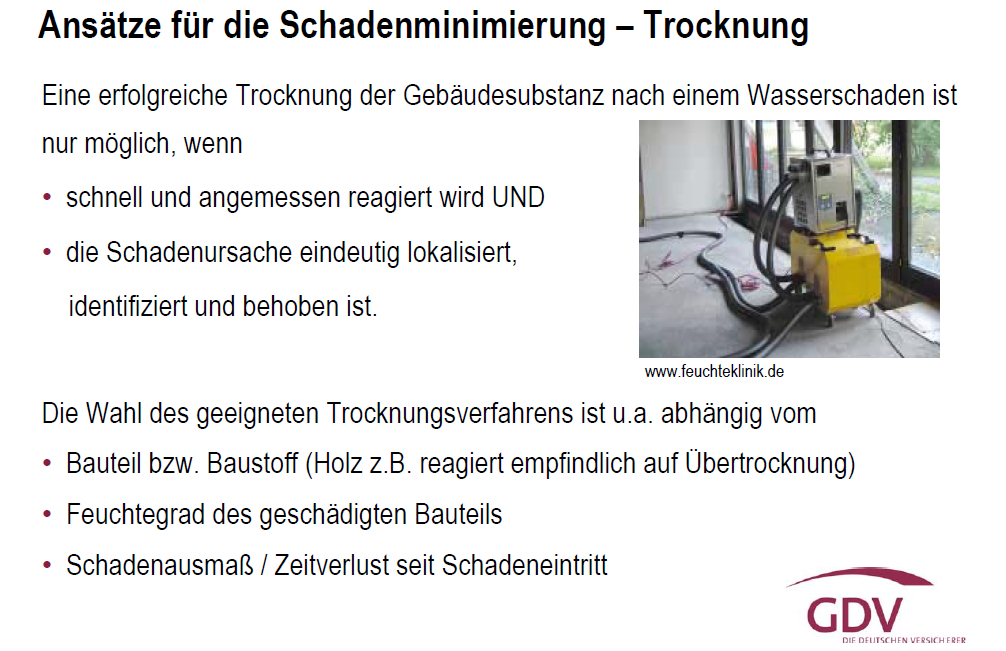 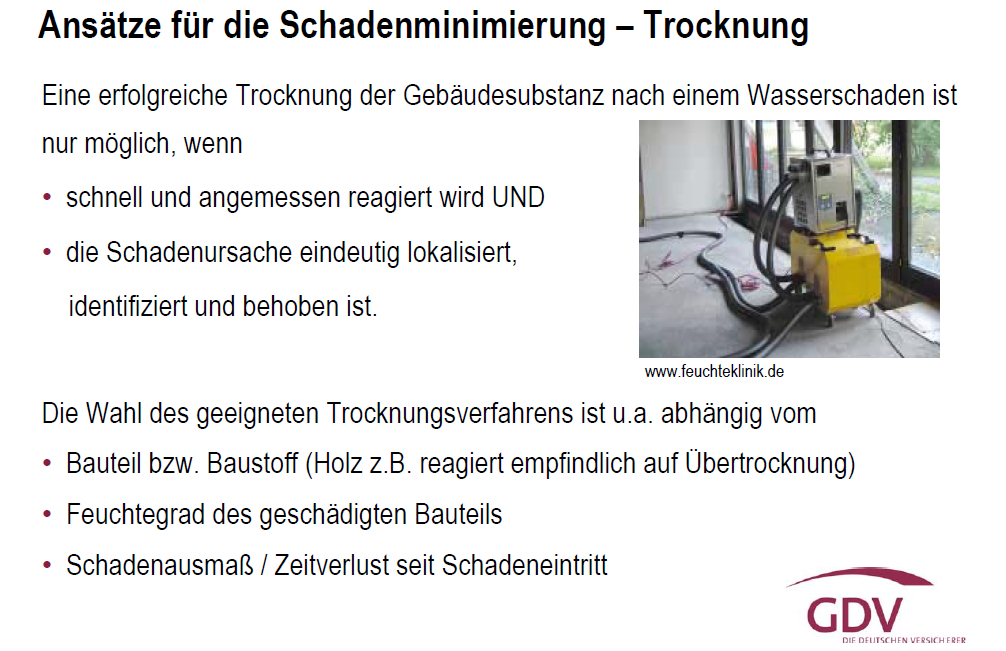 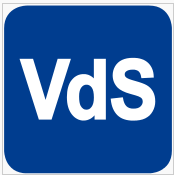 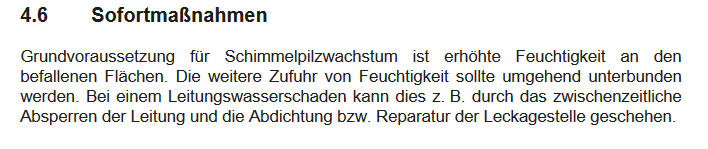 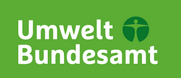 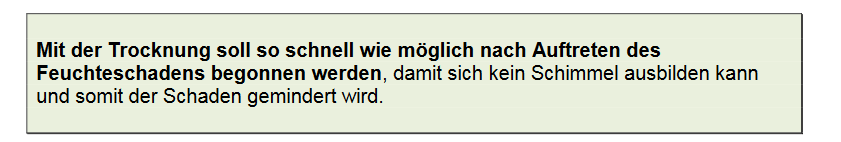 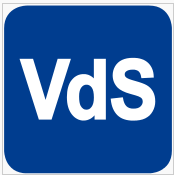 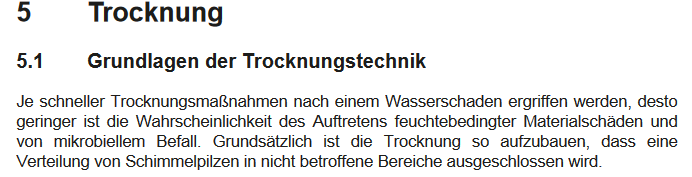 Schimmelpilzschäden richtig sanieren
Schimmelpilzschäden sanieren…
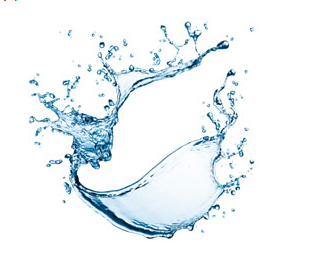 Warum so schwierig?
Ursache?
eigentliche Sanierung
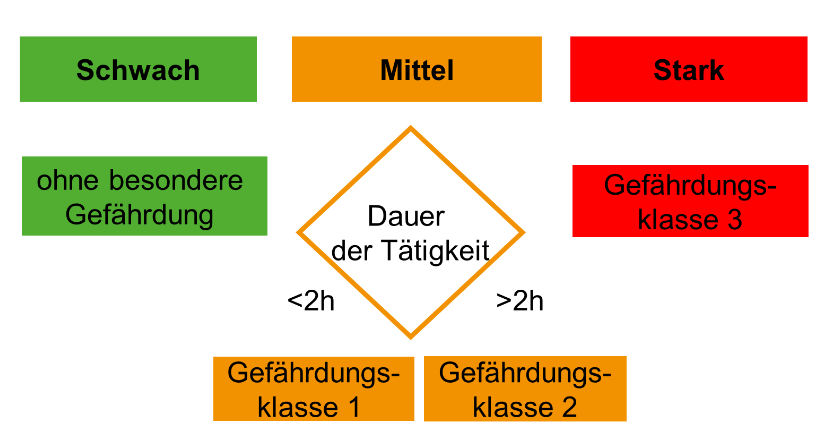 Was ist wichtig?
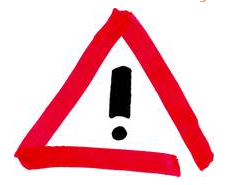 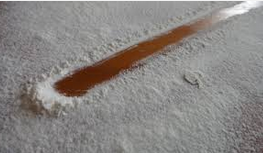 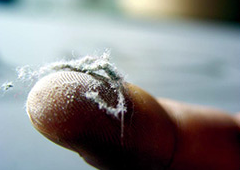 Was ist wichtig?
Abschottung
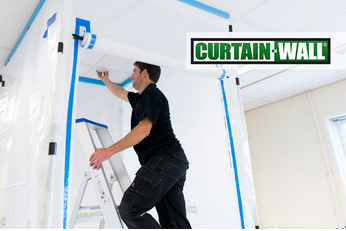 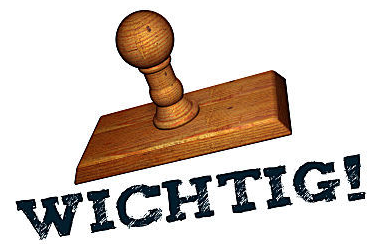 Was ist wichtig?
Feinreinigung
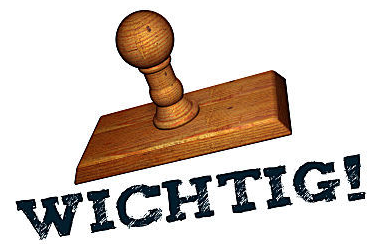 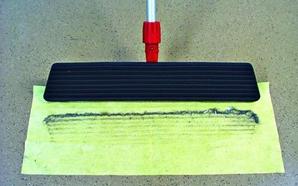 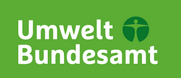 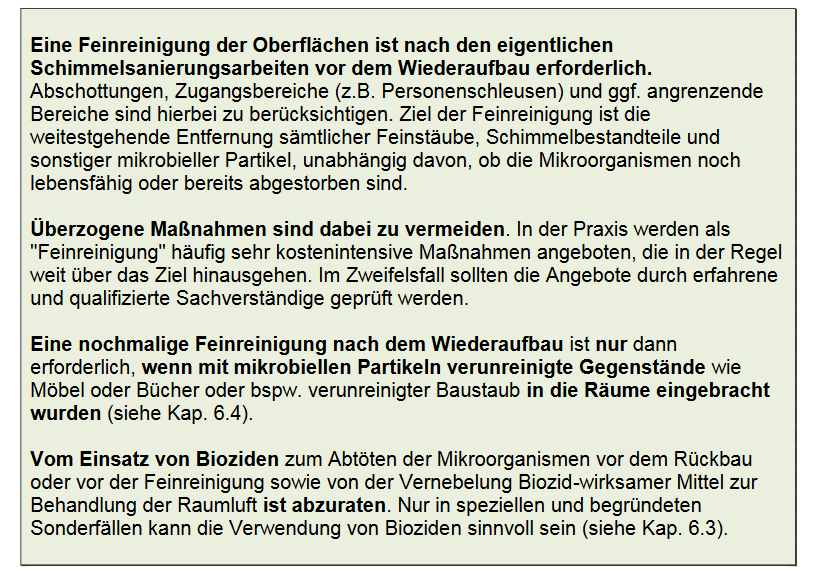 Desinfektion
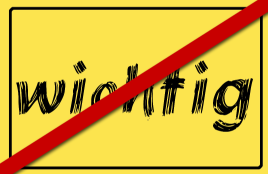 Was wird überschätzt?
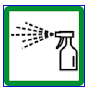 Was ist wichtig?
Luftreinigung
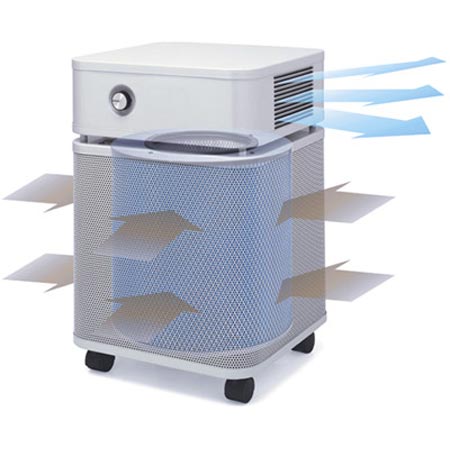 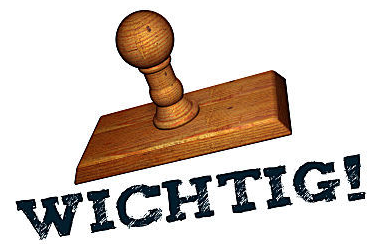 Abnahme / Kontrolle
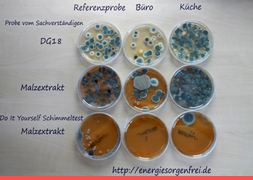 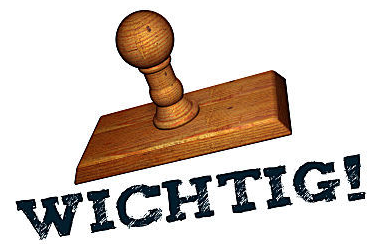 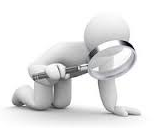 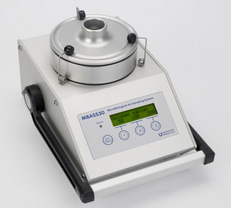 Vielen Dank für Ihre Aufmerksamkeit
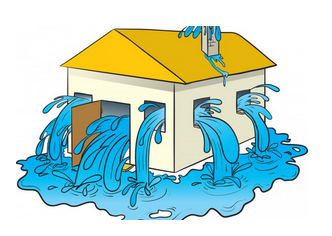